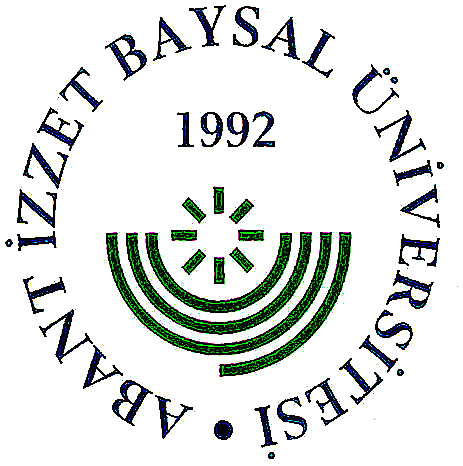 2016 YILI PERSONEL SERVİS GÜZERGAH LİSTESİ
1. KURUÇAY MAH. GÜZERGAHI
2. SOKU MH. GÜZERGAHI
3. KARACASU GÜZERGAHI
4. MURAT SİTELERİ GÜZERGAHI
5. AKPINAR MH. GÜZERGAHI
6. GÖLYÜZÜ MH. GÜZERGAHI
7. ASMALI DURAK GÜZERGAHI
8. BAHÇELİEVLER MAH.        GÜZERGAHI
9. SAĞLIK MÜDÜRLÜĞÜ GÜZERGAHI
10. beşkavaklar-kültür mh. güzergahı
11. BORAZANLAR MH. GÜZERGAHI - 1
12. BORAZANLAR MH. GÜZERGAHI - 2
13. İZZET BAYSAL MH. GÜZERGAHI
14. UMUT VE YAŞAMKENT MH. GÜZERGAHI - 1
15. UMUT VE YAŞAMKENT MH. GÜZERGAHI - 2
16. TOKİ KÜRKÇÜLER MEMUR-SEN GÜZERGAHI
17. SÜMER MH. GÜZERGAHI
18. KARAKÖY TOKİ 1. ETAP GÜZERGAHI
19. KARAKÖY TOKİ 2. ETAP GÜZERGAHI
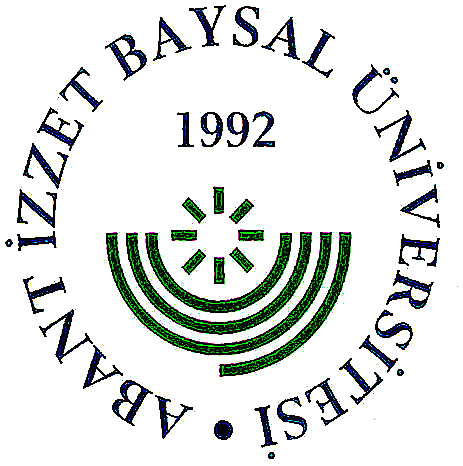 1. KURUÇAY MAH.GÜZERGAHI
Beşyüzevler Karşısı
Çıkınlar mezarlığı otobüs durağı
Havuzbaşı belediye otobüs durağı
Balcı Cami
Hisarkantar
mimar İzzet baysal Teknik lisesi önü
D 100 Karayolu
Kampus
Sabah
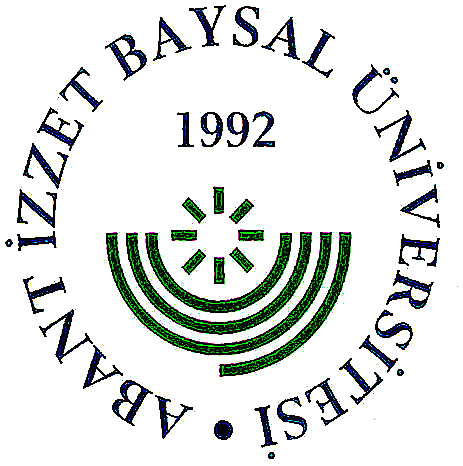 1. KURUÇAY MAH.GÜZERGAHI
akşam
Kampus
D 100 Karayolu
mimar İzzet baysal Teknik lisesi karşısı
hisar kantar
Balcı cami
Havuzbaşı belediye otobüs durağı
Çıkınlar mezarlığı
Beşyüzevler Karşısı
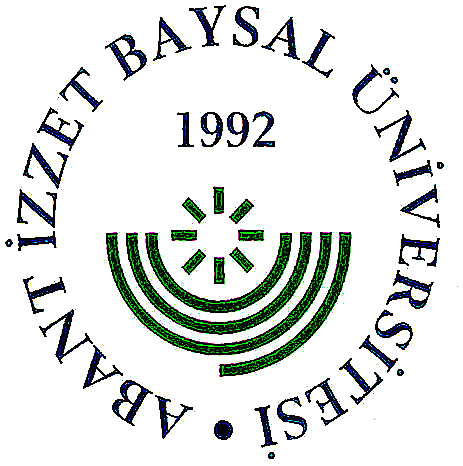 2. SOKU MAH. GÜZERGAHI
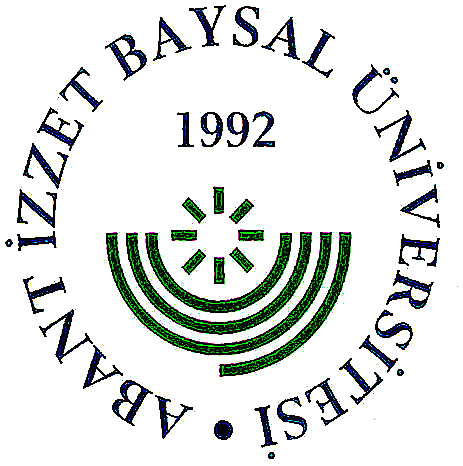 2. SOKU MAH. GÜZERGAHI
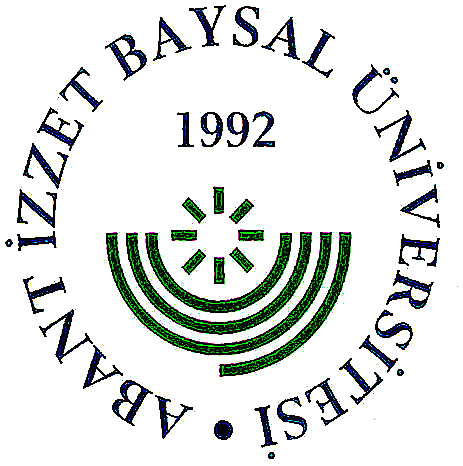 3. KARACASU GÜZERGAHI
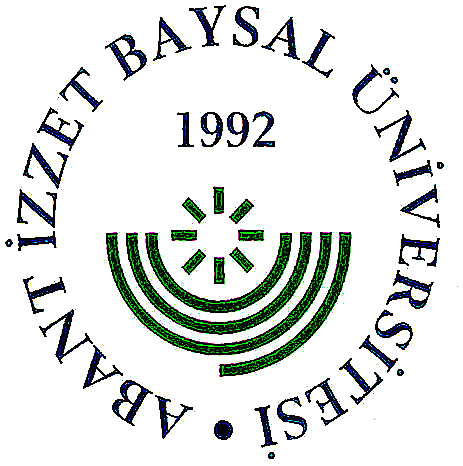 3. KARACASU GÜZERGAHI
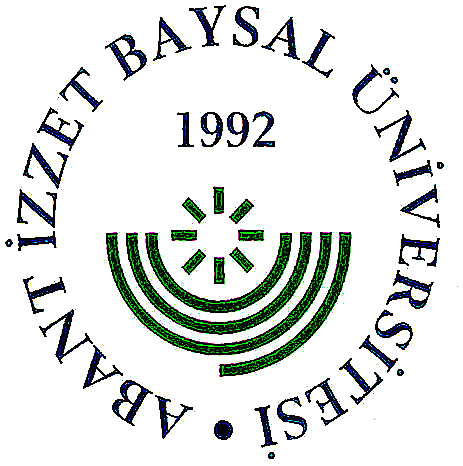 4. MURAT SİTELERİ GÜZERGAHI
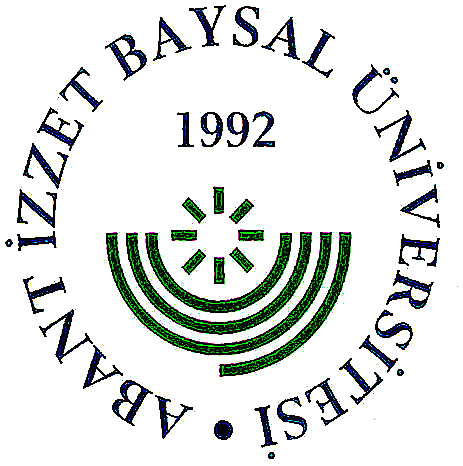 4. MURAT SİTELERİ GÜZERGAHI
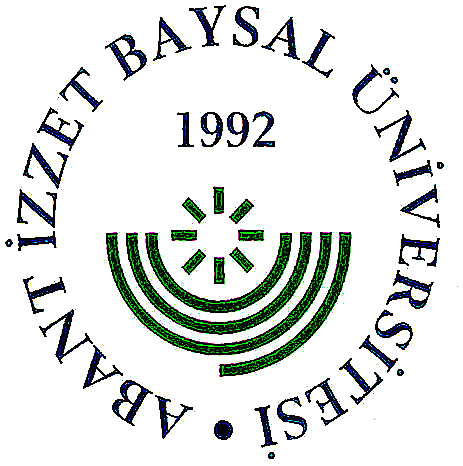 5. AKPINAR MAH. GÜZERGAHI
karaköy merkez durak
Gazipaşa İlköğretim okulu
Siteler camii
Çevreyolu-Sümer Mah.
Kampüs
Sabah
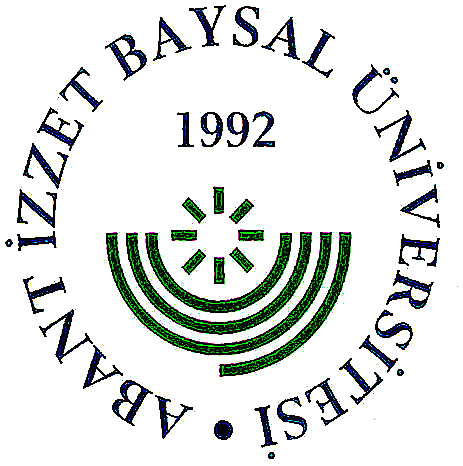 5. AKPINAR MAH. GÜZERGAHI
Karaköy merkez durak
Gazipaşa iöo
Siteler Camii
Çevreyolu- Sümer Mah.
Kampus
akşam
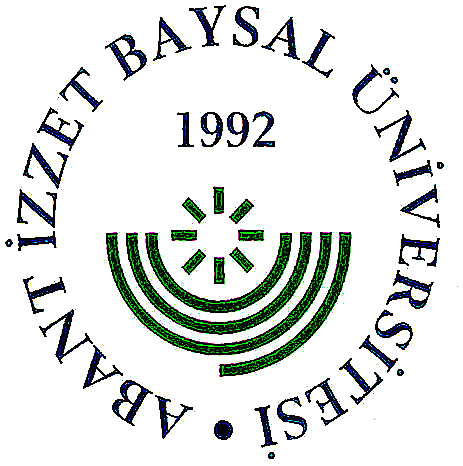 6. Gölyüzü mah. Güzergahı
Sabah
Gölyüzü camii önü
DSİ önü
Karadeniz ekmek Fırını
D 100 Karayolu
Kampus
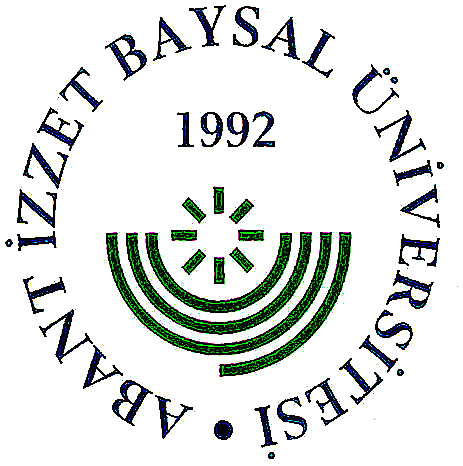 6. Gölyüzü mah. Güzergahı
akşam
Kampus
Karadeniz ekmek fırını önü
Kapalı spor salonu
Gölyüzü kavşağı
Gölyüzü camii önü
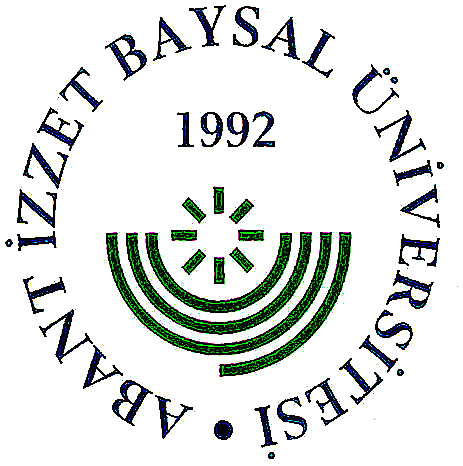 7. ASMALI DURAK GÜZERGAHI
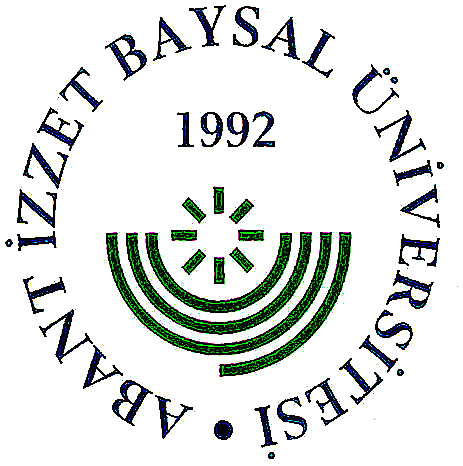 7. ASMALI DURAK GÜZERGAHI
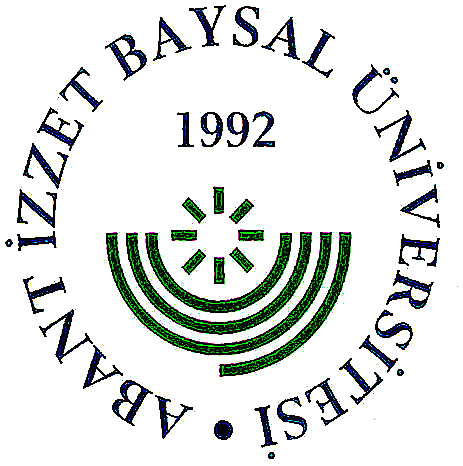 8. BAHÇELİEVLER MAH. GÜZERGAHI
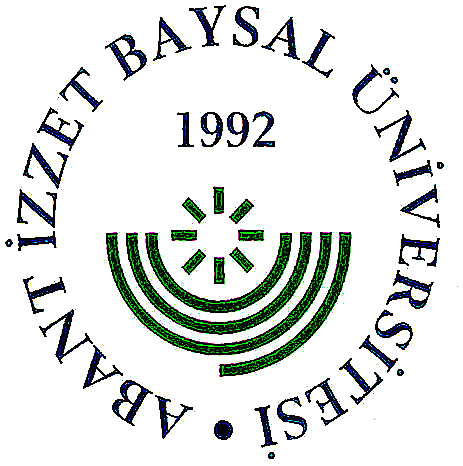 8. BAHÇELİEVLER MAH. GÜZERGAHI
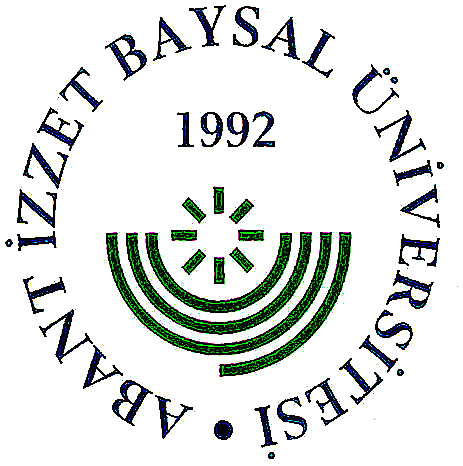 9. SAĞLIK MÜDÜRLÜĞÜ GÜZERGAHI
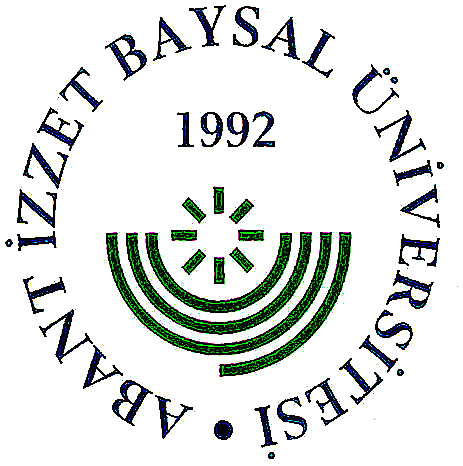 9. SAĞLIK MÜDÜRLÜĞÜ GÜZERGAHI
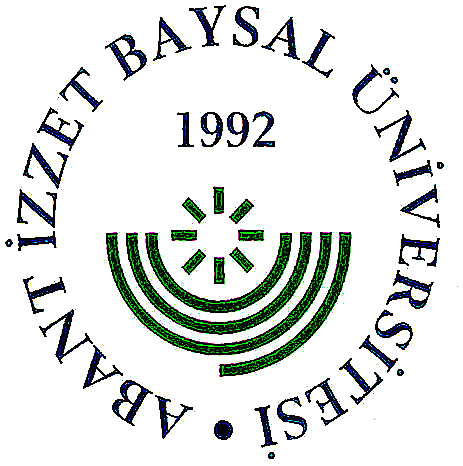 10. BEŞKAVAKLAR-KÜLTÜR MAH.güzergahI
Kampüs
Sabah
Kurtuluş Sitesi
D 100 Karayolu
Işıklar Köşem Gıda
Ilgım Özel Okulu
BMYO Arkası
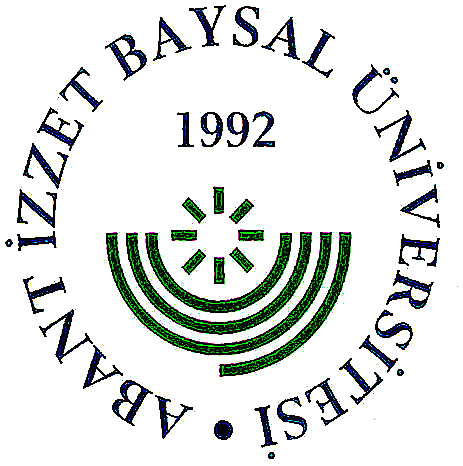 10. BEŞKAVAKLAR-KÜLTÜR MAH. GÜZERGAHI
AKŞAM
Kampüs
D 100 Karayolu
Kurtuluş Sitesi
Işıklar Köşem Gıda
Cici Taks Üst Işıklarıi
Bolu meslek yüksekokulu arkası
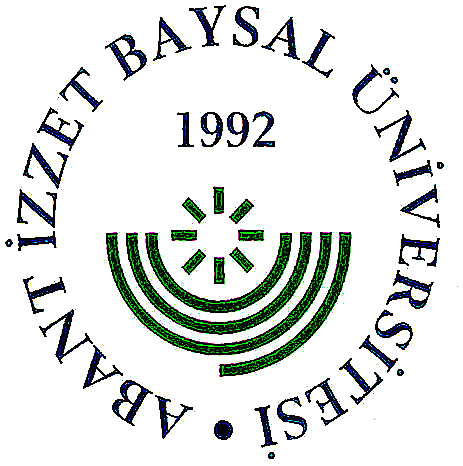 11. BORAZANLAR MAH.GÜZERGAHI-1
KAMPÜS
D 100 KARAYOLU
TABA APARTMANI DURAĞI
ANTEP BAKLAVACISI ÖNÜ BELEDİYE DURAĞI
İZZET BAYSAL 50.YIL İLKÖĞRETİM OKULU BELEDİYE DURAĞI
SABAH
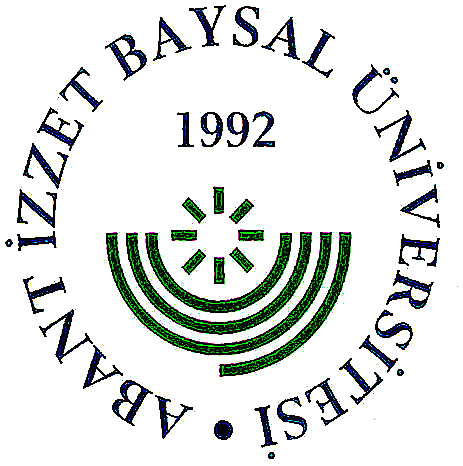 11. BORAZANLAR MAH.GÜZERGAHI-1
İZZET BAYSAL 50.YIL İLKÖĞRETİMOKULUBELEDİYE DURAĞI
ANTEP BAKLAVACISI ÖNÜ
TABA APARTMANI DURAĞI
D 100 KARAYOLU
KAMPÜS
AKŞAM
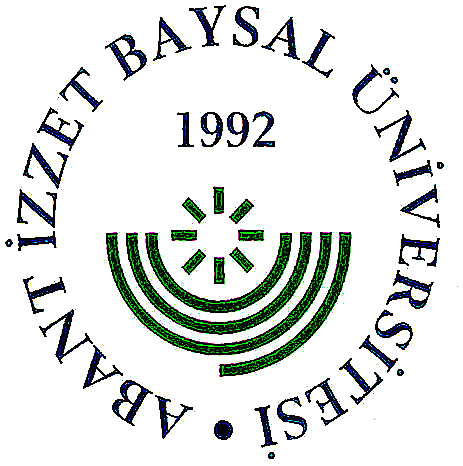 12. BORAZANLAR MAH. GÜZERGAHI-2
Sabah
KARAYOLLARI DURAĞI
BORAZANLAR TAKSİ
BİLAL-İ HABEŞİ CAMİ
KASAPLAR MAH. KÖPRÜSÜ
KANAL YOLU
KAMPÜS
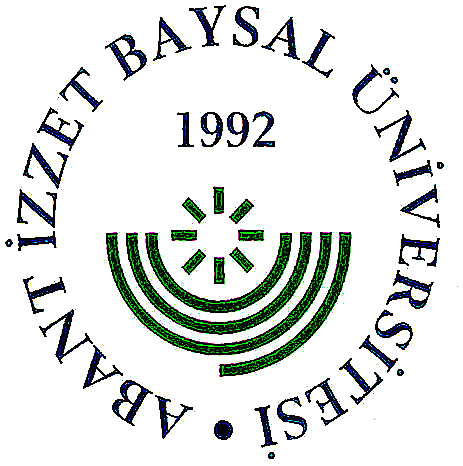 12. BORAZANLAR MAH. GÜZERGAHI-2
akşam
KAMPÜS
KANAL YOLU
KASAPLAR MAH. KÖPRÜSÜ
BİLAL-İ HABEŞİ CAMİ
BORAZANLAR TAKSİ
KARAYOLLARI DURAĞI
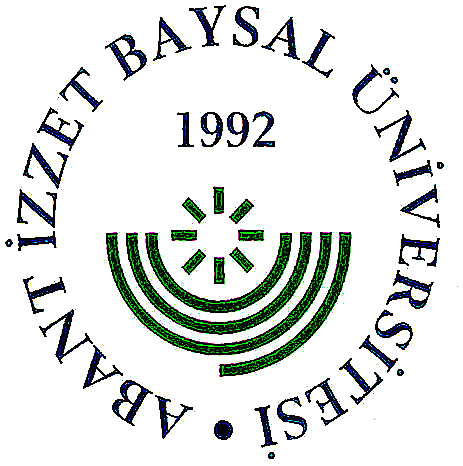 13. İzzet baysal mah. Güzergahı
Sabah
A 101 Market
ALTINKENT SİTELERİ KARŞISI
kaya market
Kanal Yolu Üzeri Konak Market Karşısı
Alpagutbey köprüsü
Ege seramık
Aydınkent önünden yanyol
D 100 Karayolu
Kampus
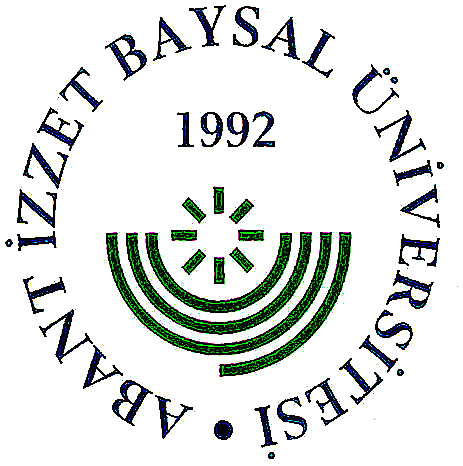 13. İzzet baysal mah. Güzergahı
akşam
Kampus
D 100 Karayolu
Çizmeci alt geç. İ.Baysal Hast. Yolu
Ege seramik
Alpagutbey köprüsü
Kanal Yolu Üzeri Konak Market
kaya market
Altınkent Siteleri Karşısı
A 101 MARKET
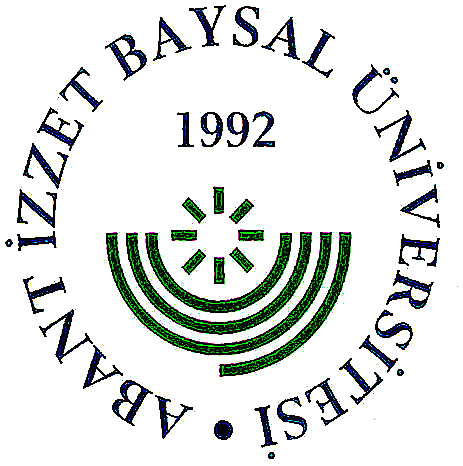 14. UMUT VE YAŞAMKENT MAH.GÜZERGAHI-1
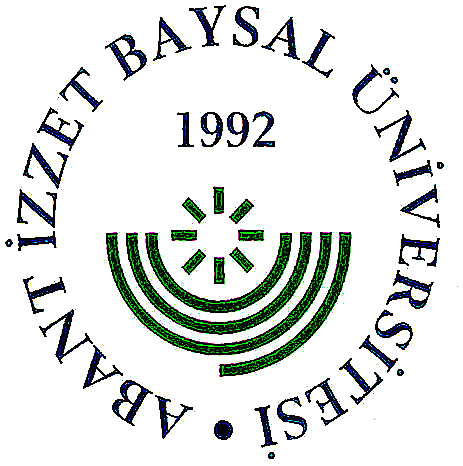 14. UMUT VE YAŞAMKENT MAH.GÜZERGAHI-1
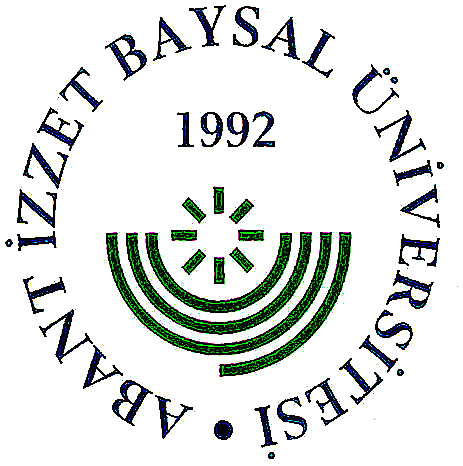 15. UMUT VE YAŞAMKENT MAH.GÜZERGAHI-2
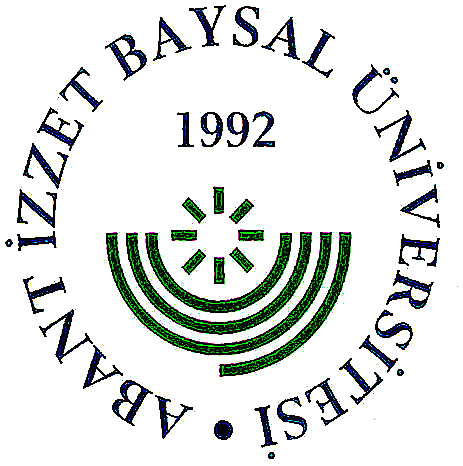 15. UMUT VE YAŞAMKENT MAH.GÜZERGAHI-2
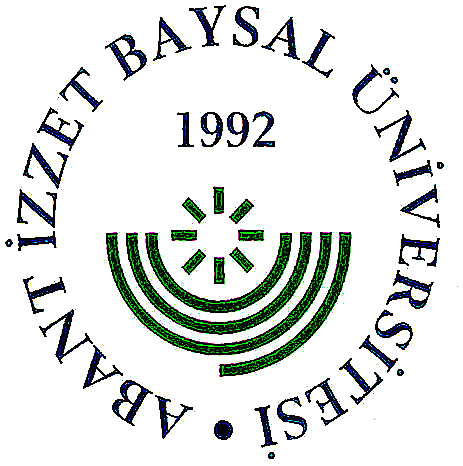 16.TOKİ KÜRKÇÜLER MEMUR-SEN GÜZERGAHI
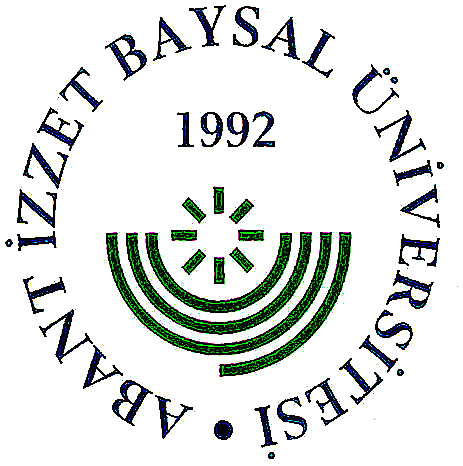 16. TOKİ KÜRKÇÜLER MEMUR-SEN GÜZERGAHI
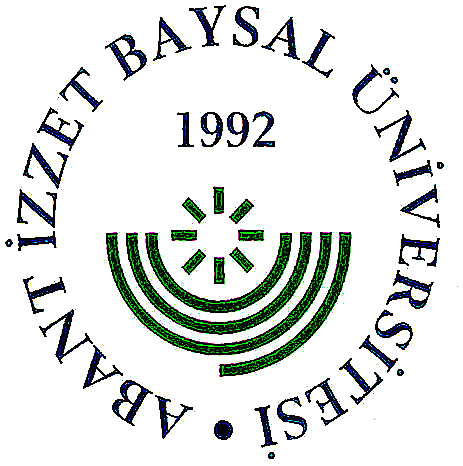 17. SÜMER MAH. GÜZERGAHI
Kampus
Karaköy Mah. Durağı
Mudurnu yolu
Doğancı Mah. Durağı
Seyit Mah. Durağı
Koç İlköğretim okulu
Kuran Kursu
Nuh-Mar Market Karşısı
Damla Market Önü
Sümer Taksi Karşısı
Cumhuriyet İlköğretim Okulu
Sabah
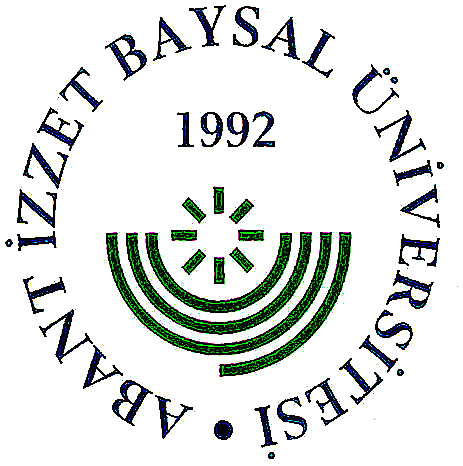 17. SÜMER MAH. GÜZERGAHI
Cumhuriyet İlköğretim Okulu
Sümer Taksi Önü
Damla Market Karşısı
Nuh-Mar Market karşısı
Kuran Kursu
Koç İlköğretim okulu
Seyit Mah. Durağı
Doğancı Mah. Durağı
Mudurnu yolu
Karaköy Mah. Durağı
Kampus
akşam
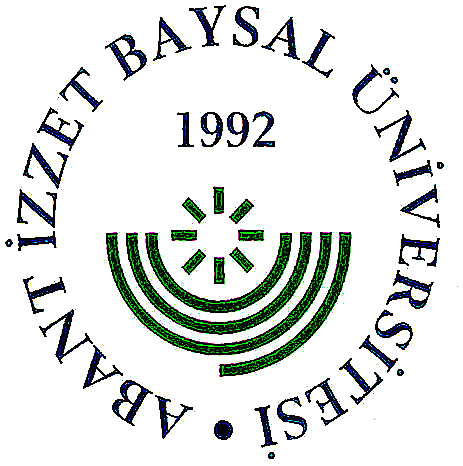 18. KARAKÖY TOKİ 1. ETAP GÜZERGAHI
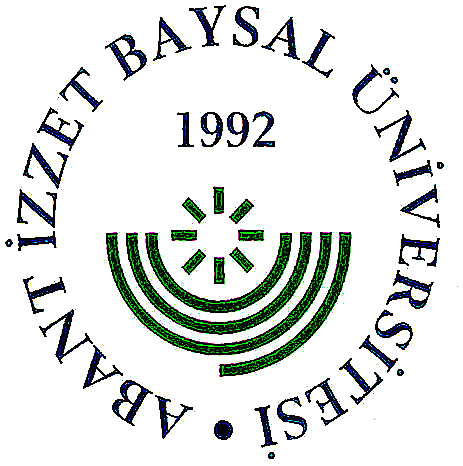 18. KARAKÖY TOKİ 1. ETAP GÜZERGAHI
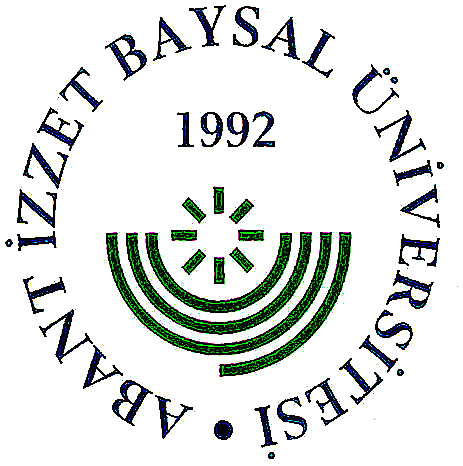 19. KARAKÖY TOKİ 2. ETAP GÜZERGAHI
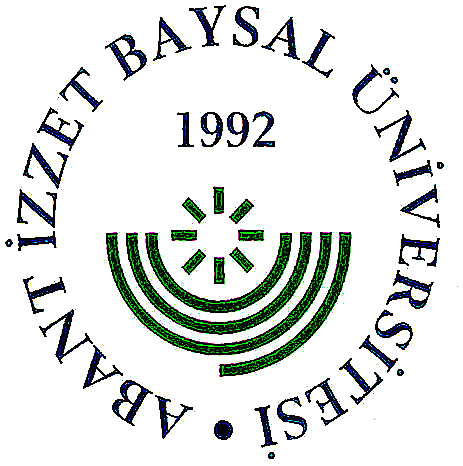 19. KARAKÖY TOKİ 2. ETAP GÜZERGAHI